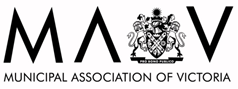 Asset Management: Parks
Parks are important
Most Councils have a vision: 
‘…….great place to live, work and visit’

Most people want to live in a ‘nice place’

Parks, gardens and playgrounds play a key role in the above
Future shock
UK: New Government  in 2010
Country living beyond its means
Economic austerity measures
LG budgets cut by 30% over 4 years 
Some Councils have stopped maintaining parks
Now done by ‘Friends of the Park’ resident groups
Could never happen in Australia……….(?)
Current Scenarios
Pressure on Budgets
Community unhappy with rate increases
Community doesn’t want debt
Costs increasing rapidly
Skills shortages
Sustainability issues
Renewal Gaps for infrastructure
Efficiency drives
Cost shifting
Social media influence
Do more with less?
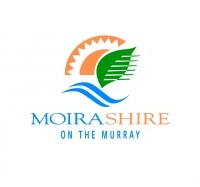 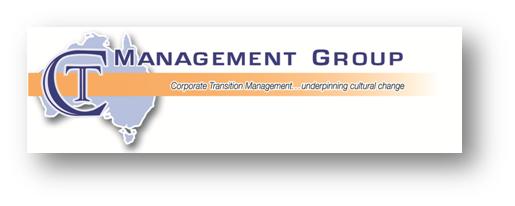 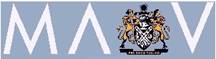 Asset Management
Why is asset management important?
Assets are used to deliver agreed community services
They need to be managed in such a way that the assets produce maximum performance for the lowest whole of life cost
Asset Management (AM)is more complex than it sounds: it underpins services, long term planning and the financial sustainability of the Council
AM needs to be viewed as a corporate function: need to do it for all assets, not just some
Basic  Principles of AM
Know what you own (asset register)
Know what condition it is in (and monitor)
Know what the community priorities, needs and capacities to pay are (community plans)
Identify levels of service (and maintenance plans)
Develop risk strategies (Health & well-being, OHS)
Identify full life cycle costing
Develop asset management plans (AMPs)
Integrate AMPs with LT Financial Plan
The Council needs to be financially sustainable in the long term
Implement continuous improvement practices and utilise technology
Two viewsView 1: the big picture (Council wide)
AM is a corporate function: collate AMPs for all assets
Is the Council living beyond its means?
Is the Council investing in new assets while not being able to maintain its existing assets 
Are operating costs growing at the expense of asset replacement/renewal?
Are the levels of service unsustainable?
Does the Council have an ongoing underlying operating deficit?
Council Capacity Continuum
Where does your Council Sit?
Where will it be in 10 years time?
Financially Secure
Wants
Regional Aquatic Centres, Community Centres, Performing Arts Centres
Financially Capable
Intermediate Needs
Infant Welfare Services, Home Help, Preschool, Parks & Gardens
Financially Challenged
Basic Needs
Roads, Garbage, Health Services
Service Influence on LTFP
65~75% of Expenditure
Service Plan 1
Resource and Funding Needs
Service Plan 2
Resource and Funding Needs
Service Plan 3
Resource and Funding Needs
Service Plan …
Resource and Funding Needs
Service Plan …
Resource and Funding Needs
Long Term Financial Plan
25~30% of Expenditure
Asset Management Plan 1
Resource and Funding Needs
Asset Management Plan  2
Resource and Funding Needs
Asset Management Plan  …
Resource and Funding Needs
Asset Management Plan  …
Resource and Funding Needs
5~10% of Expenditure
External Factors
Resource and Funding Needs
Integrated Planning Framework
“VISION”
2035 Community Plan 
(20 years)
Strategic Resource Plan
(4 years)
Monitoring and Reporting Framework
COUNCIL PLAN
(4 years)
Long Term Financial Plan
 (10 years)
Statutory
Service Outcomes
SERVICE STRATEGIES
(5~10 years)
Service Programs
Community
Capital Works Program 
(New/Upgrade/Renewal)
(10 years)
Organisational
SERVICE  PLANS
Programs & Projects 
(4 years)
Service Outputs
Management
Capital New & Upgrade Projects
Capital Works Evaluation
Asset Management  Plans
 (5~10 years)
Capital Renewal 
Projects
Annual  Plan  / Operating  Plan
(1 year)
Service 
Inputs
Annual Budget
Program Funding
Processes
Systems
Resources
People
Sustainable Service Delivery
Key questions:

What are the current services that Council provides to the community?
Is the current service delivery model sustainable?
Is Council delivering the most appropriate services to the community within its financial capacity?
Is Council delivering these services in the most efficient manner?
Service Planning and Delivery
Traditional Approach
Service levels and capital investment often aspirational
Service levels driven by financial constraints
Often over promise and under deliver (when compared to Service Plans)
New Approach
Service standards and capital investment agreed and set at achievable levels
Levels of Service adjusted to meet financial constraints with  full knowledge of end user 
Promises are delivered
Greater integrity, transparency and accountability
View 2: the parks view
Develop a Parks Asset Management Plan (must do)
Needs to take account of relevant legislation
LG Act, RM Act, Road Safety Act, Planning & Environment Act, OH&S Act, Council’s local laws
Needs to be integrated with:
Council LTFP
Council Plan (4 years)
SRP
Budget
Other AMPs (eg. Buildings)
Inspection and maintenance strategies
Service Planning/Review
‘Fictional’ case studies
Council A does not have an AMP for parks, does not know what it owns, crews go out every day and ……………………..
Council B spends $50,000 on parks maintenance (incl equipment) every year but is contributing nothing to asset renewal 
Council C has an AMP and is now contributing $30,000 to parks asset renewal every year
Using GPS trackers, Council D has improved equipment utilisation hours by 20% in the past year
UK Council: would like to maintain its parks but works with the community to deliver outcomes
The MAV Step AM/Sustainability Program
Objective
Improve Council capacity to manage assets and improve Council sustainability
Renewal Gap – All Councils
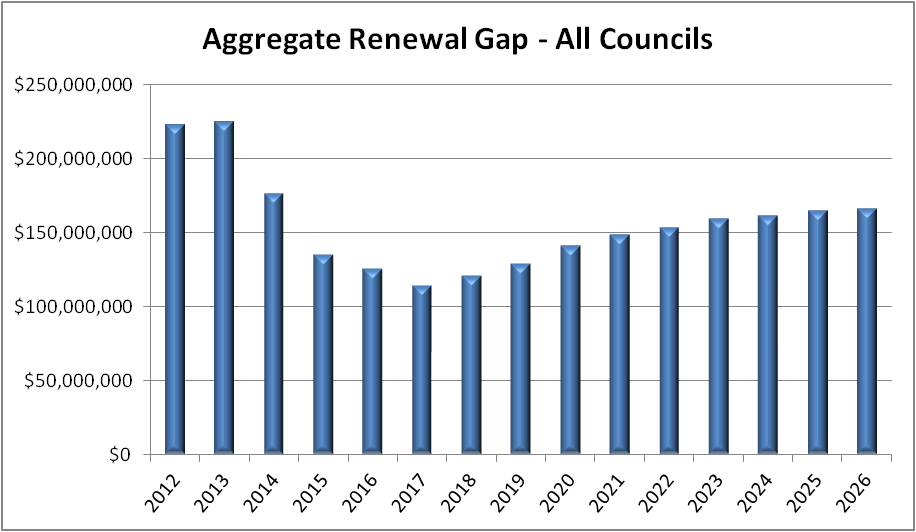 Cumulative Renewal Gap – All Councils
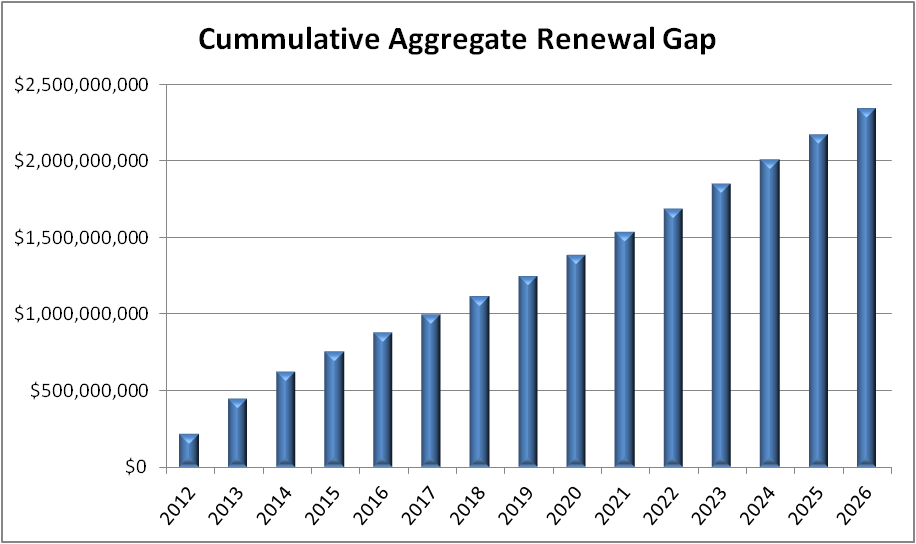 Underlying Operating Result
If a Council consistently achieves a modest positive operating surplus, and has soundly based projections showing that it can continue to do so in future, having regard to asset management and its community’s service level needs, then it is financially sustainable.
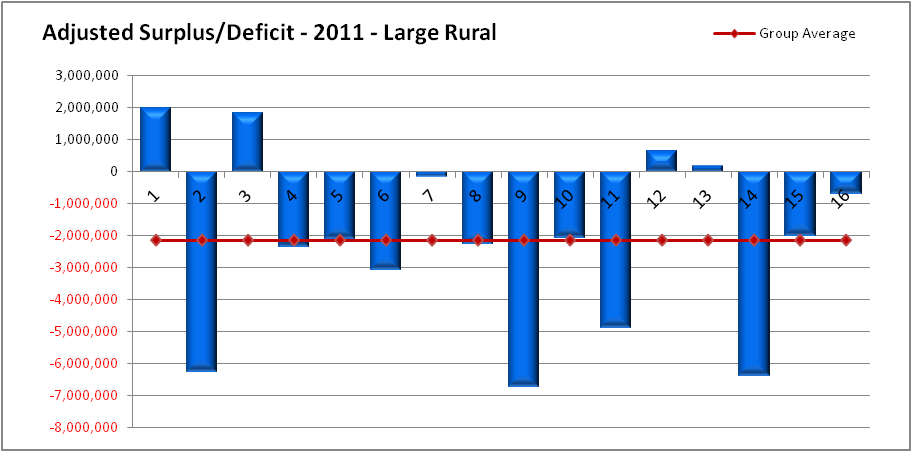 Benchmarking
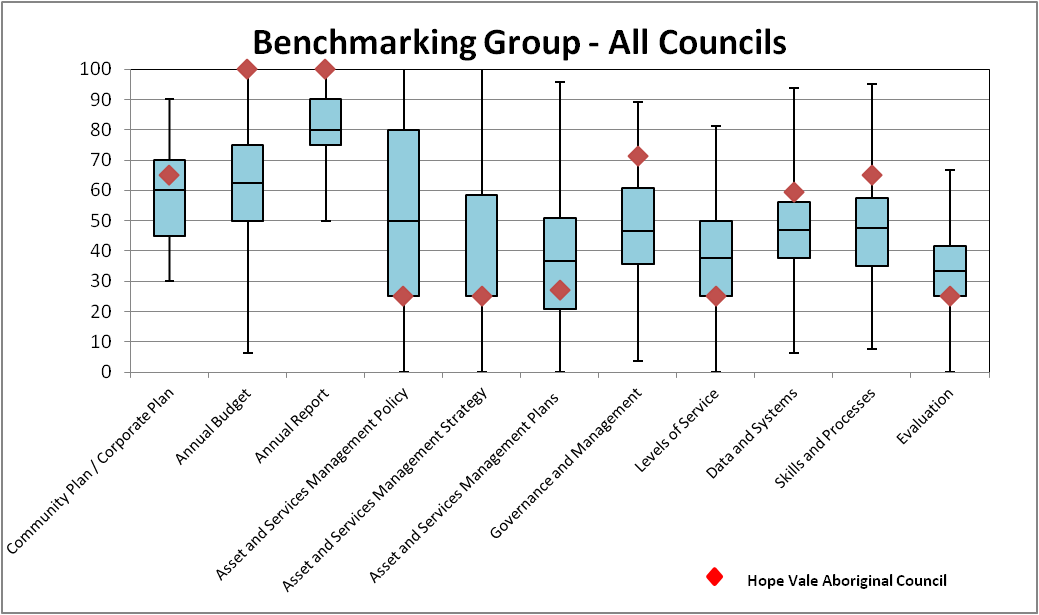 NAMAF Performance - 2012
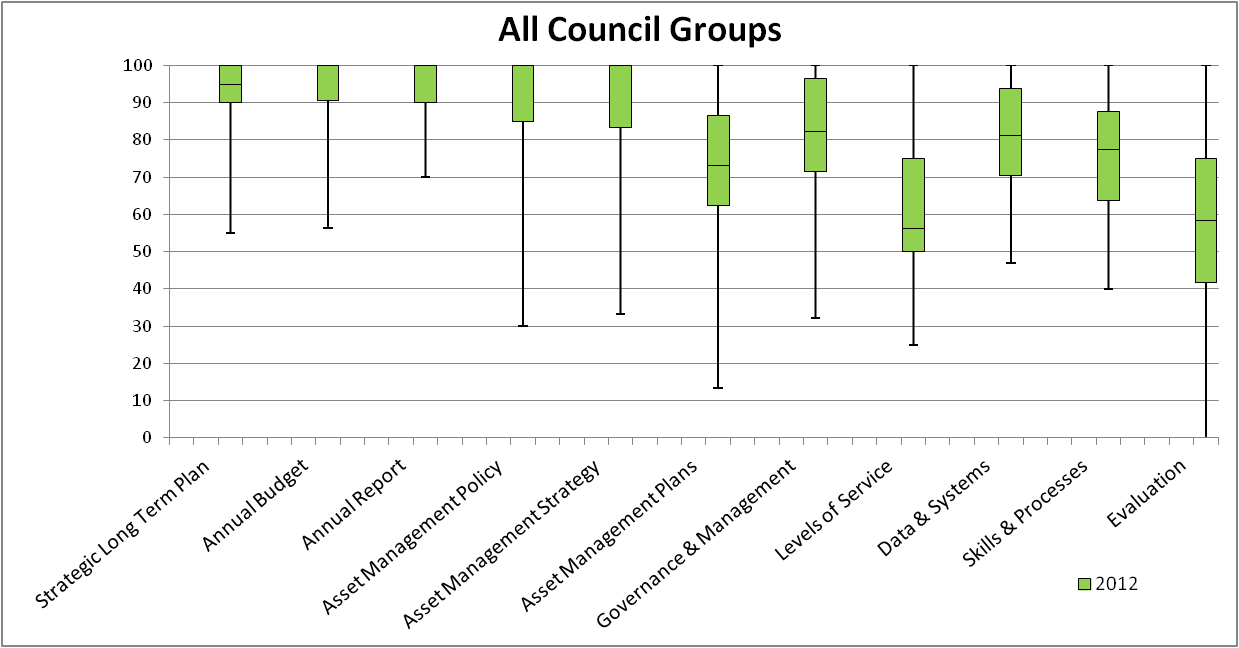 Asset Management Improvement
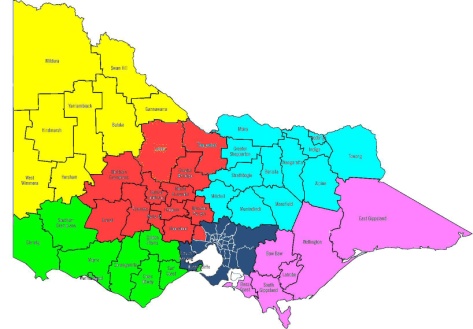 State Wide Improvement
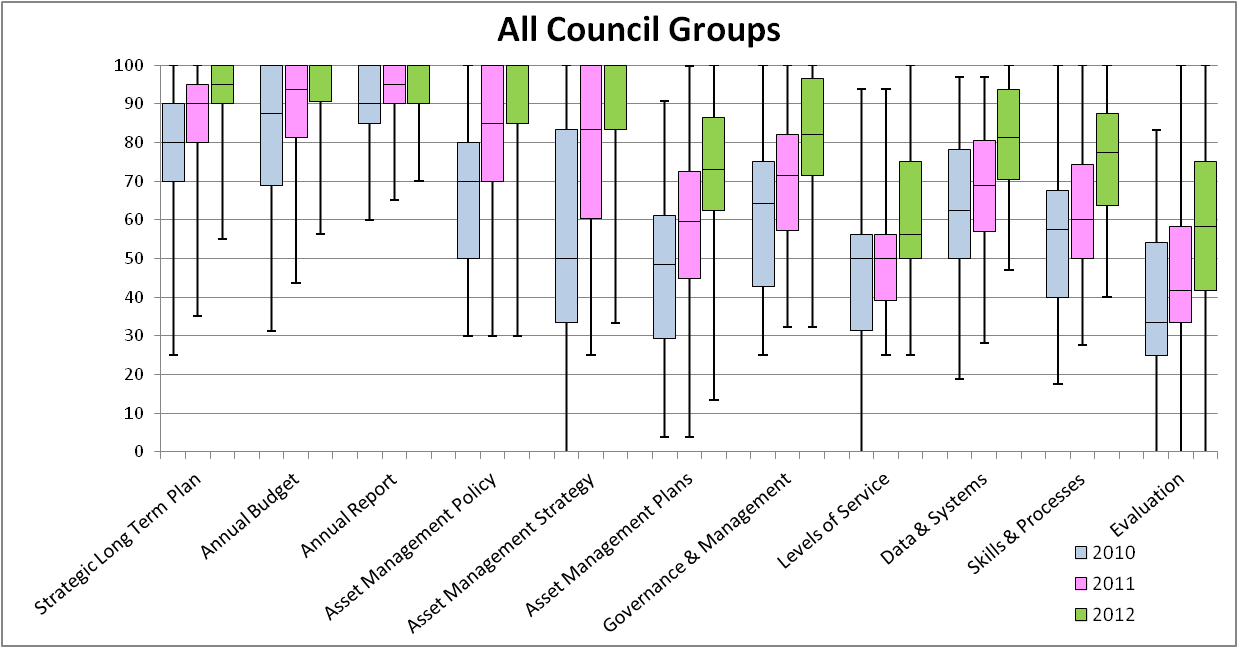 Average Improvement (2011 to 2012) – All Councils – 12.6%
“Core” Maturity
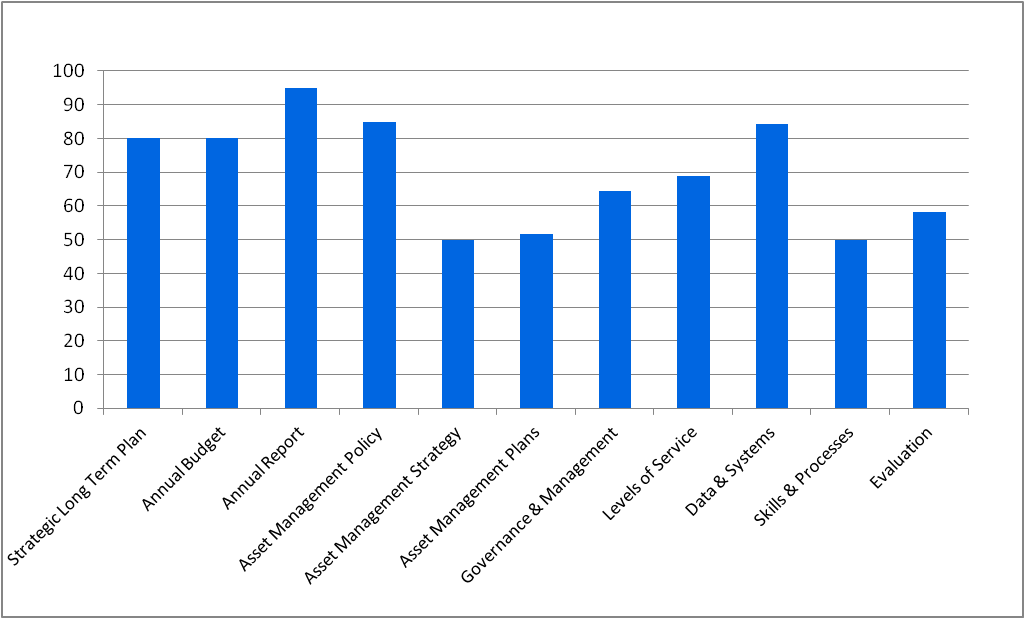 Target to achieve 100 score on each element
(a little less if issue is not material)
STEP Program
STAGE 1 - Capacity Building
The “Tools”
Asset Management
Service Planning
Levels of Service
Financial Planning (SRP & LTFP)
Importance of good data and accurate information
STAGE 2 - Performance Assessment
STAGE 3 - Sustainability Improvement
Council’s “true” position
A capacity assessment.
Integration and Implementation
Integration
Linking Council Plan to LTFP, CWP SRP
Efficiency Improvements (enablers)
Effectiveness Improvements (targeting of services)
Professional Development (staff & Councillors)
Regional co-operation
Sharing of knowledge between Councils
Future STEP Program
Stronger, Sustainable Local Government

Three pronged approach
Assets
Achieve Core and then to Advanced Maturity
Services 
Service delivery within a financially sustainable context
Financial sustainability
Ensuring expectations do not exceed capacity
LG Challenges
Growing Complexity
Digital government
Ageing workforce
Growing infrastructure gap
Rising community expectations 
Underlying Council financial deficits
Future LG directions (FOLG Conf.)
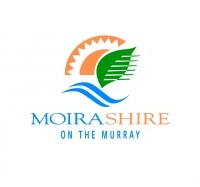 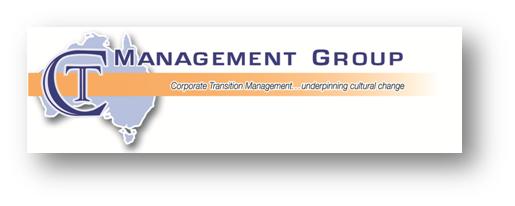 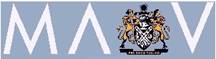